diseño urbano sustentable I
Trabajos prácticos
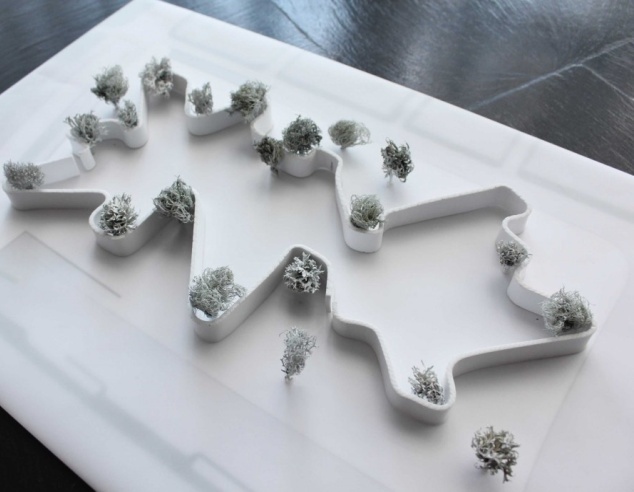 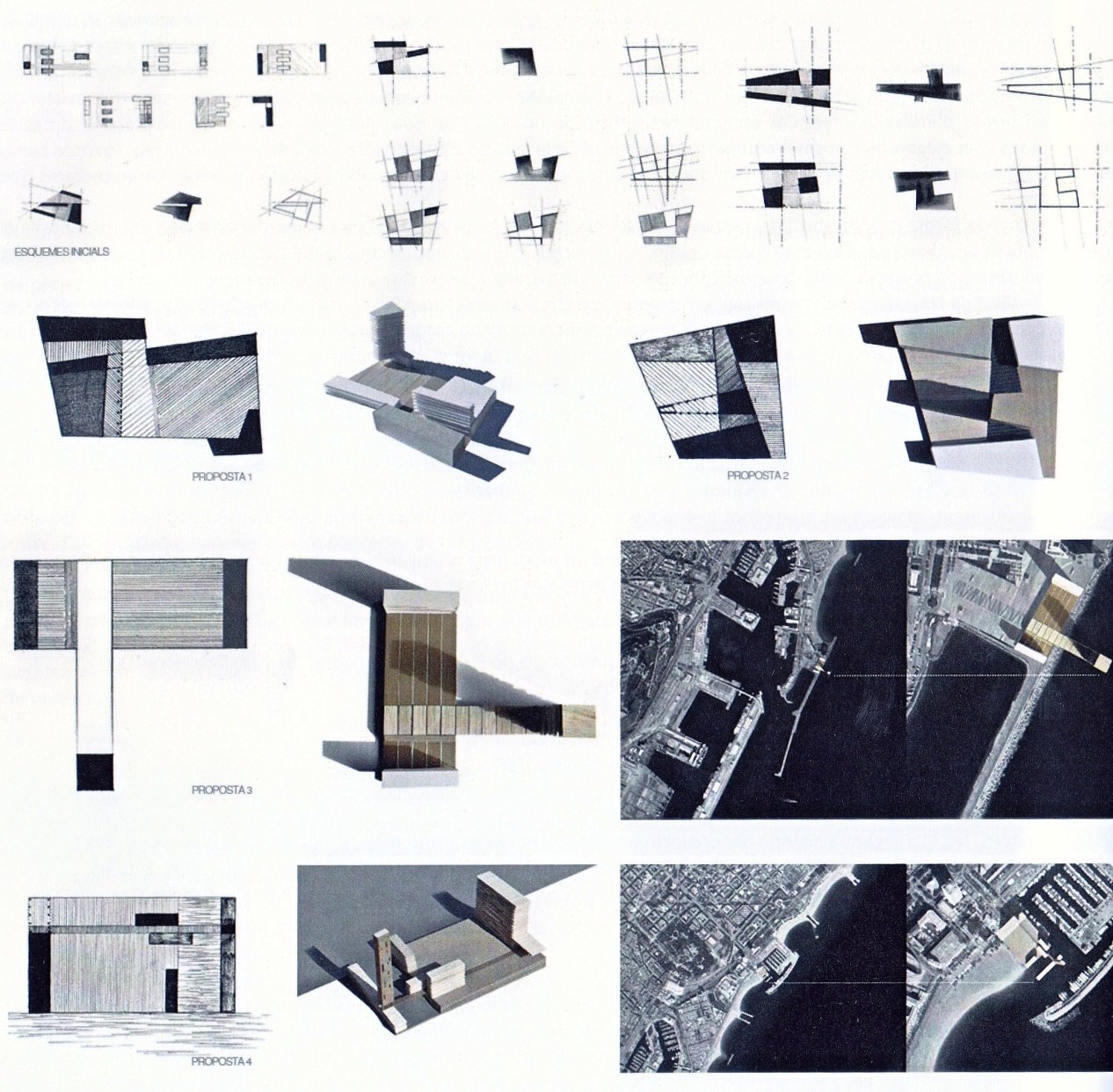 PRIMER SEMESTRE:

TP1  (grupos de 2)
Análisis crítico de la calle

TP2 - 1  (individual)
Manzana
descontextualizada 

TP2 - 2  (grupos de 2)
Tejido urbano 
contextualizado
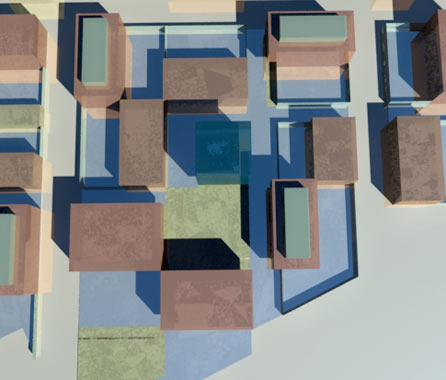 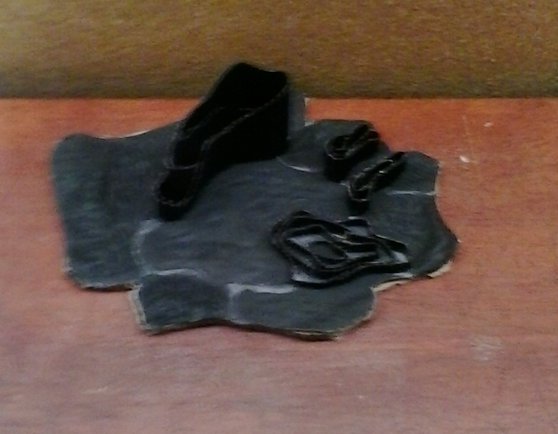 Diseño urbano sustentable I
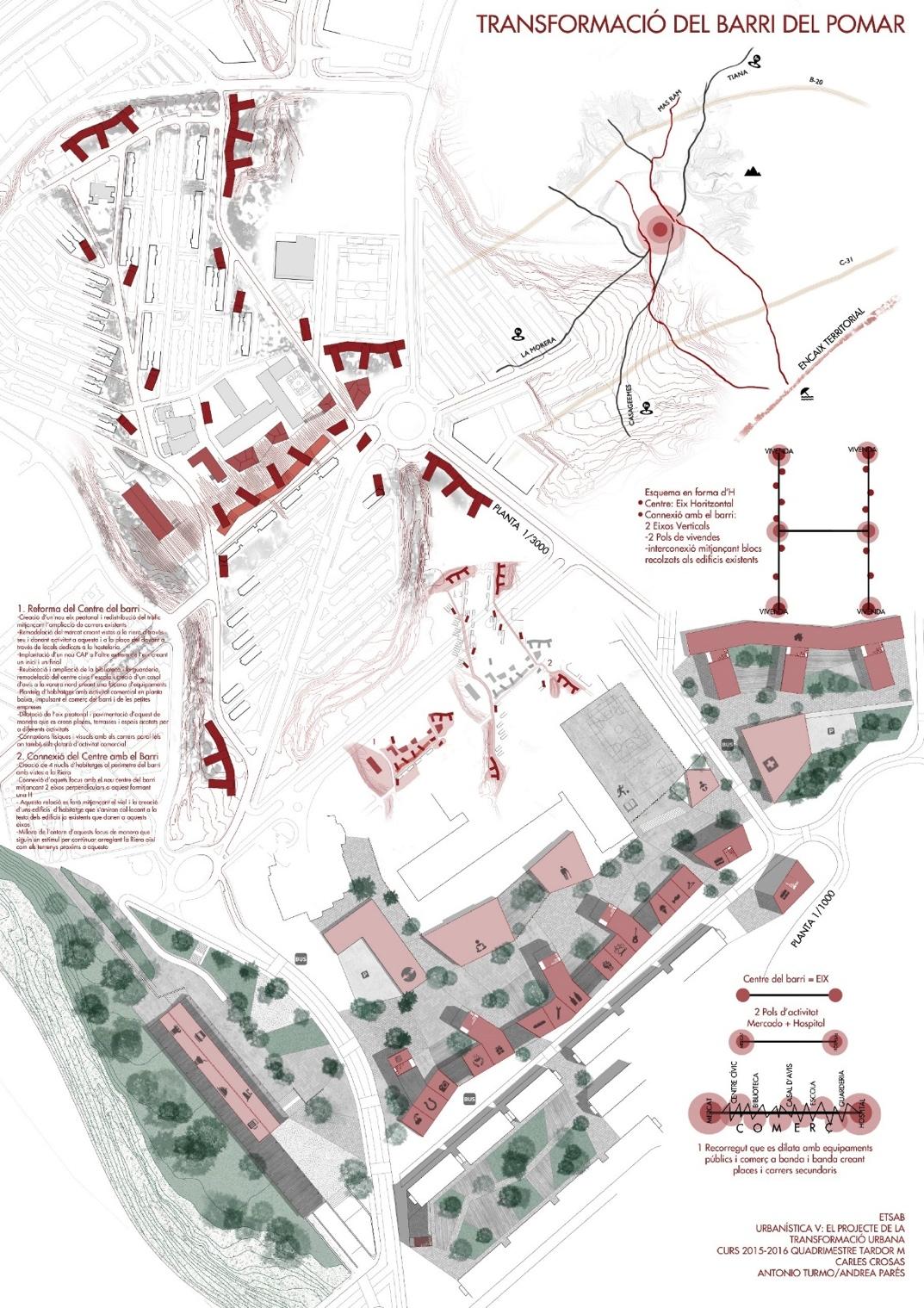 Trabajos prácticos
SEGUNDO SEMESTRE:


MONOGRAFÍA (grupos de 2)

TP3  Máster Plan de usos mixtos:

Propuesta general (grupos de 2)

Detalle de una manzana   (individual)
diseño urbano sustentable I
Evaluación
NOTA FINAL

1. Trabajos prácticos: TP1*0,15 + TP2*0,25 + TP3*0,40 = 0,80

El TP2-1 vale 0,05 y el TP2-2 vale 0,20
El TP3: master plan general vale 0,30 y detalle de manzana vale 0,10

2. Teoría = 0,10 

3. Asistencia y evolución del aprendizaje = 0,10

Se regulariza con 6 de nota final 
Se promociona con 8 de nota final
Se acredita mediante examen final con 6 de nota final


Es necesario tener una asistencia del 80% para regularizar la materia
diseño urbano sustentable I
Evaluación
RECUPERATORIOS

No presentar cualquier TP en tiempo y forma supone recursar la asignatura 


Si se suspende un trabajo (no llega al 6 de nota):

TP1 y TP2-2: Se pueden recuperar durante el curso

TP3: No se puede recuperar
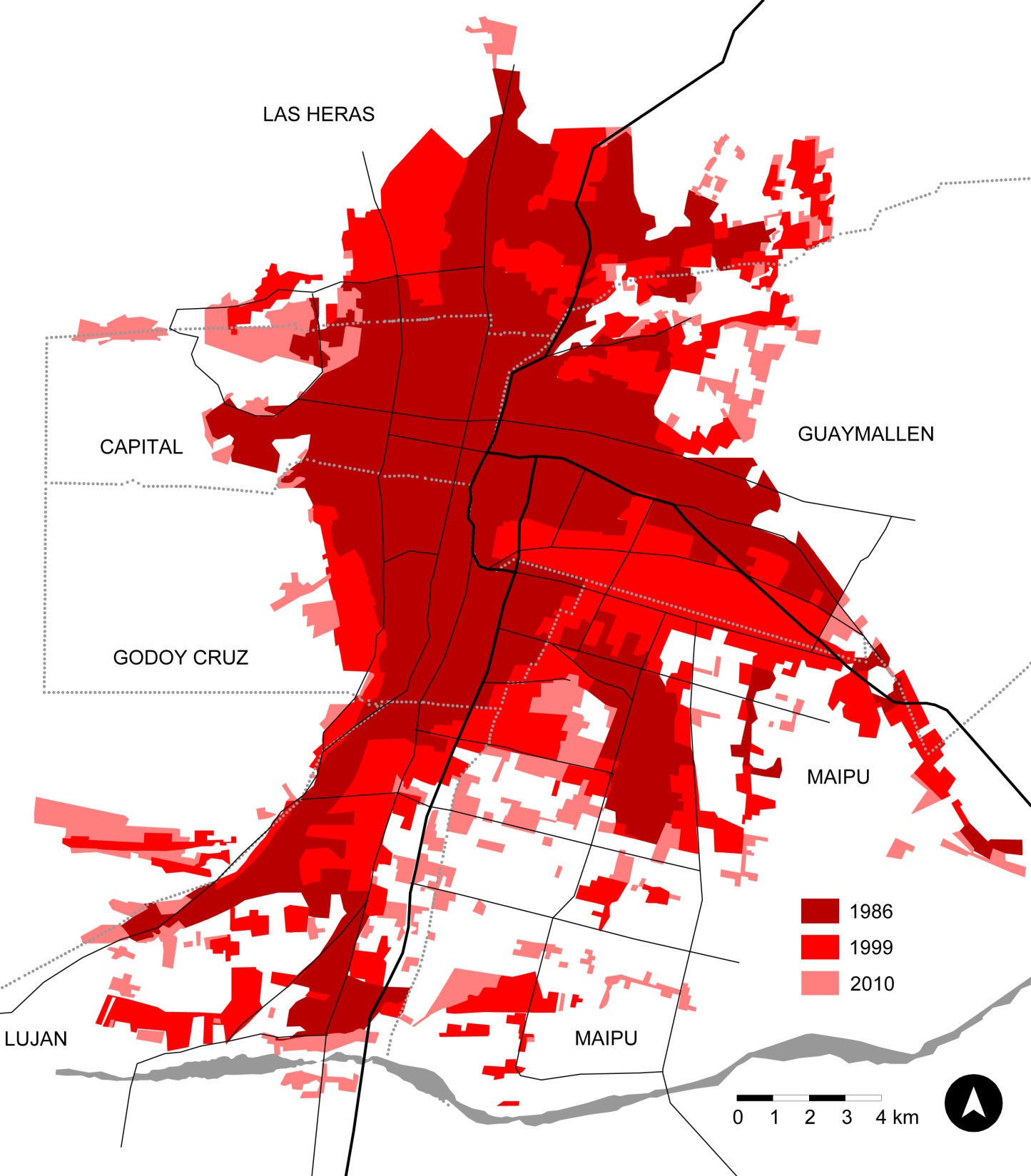 Diseño urbano sustentable I
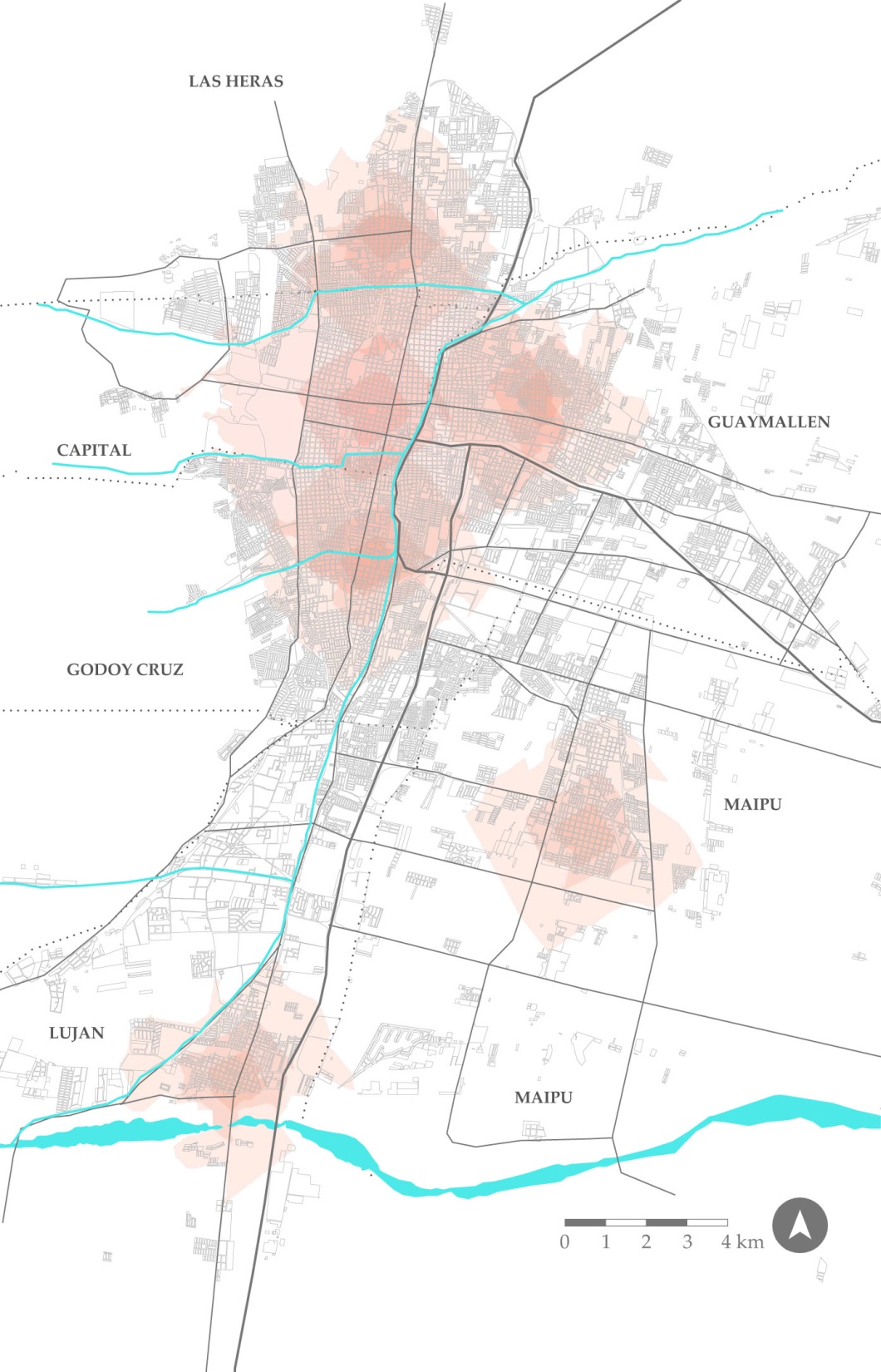 Diseño urbano sustentable I
Trabajos prácticos
ZONA DE TRABAJO:
CONTEXTO GENERAL ESCALA METROPOLITANA
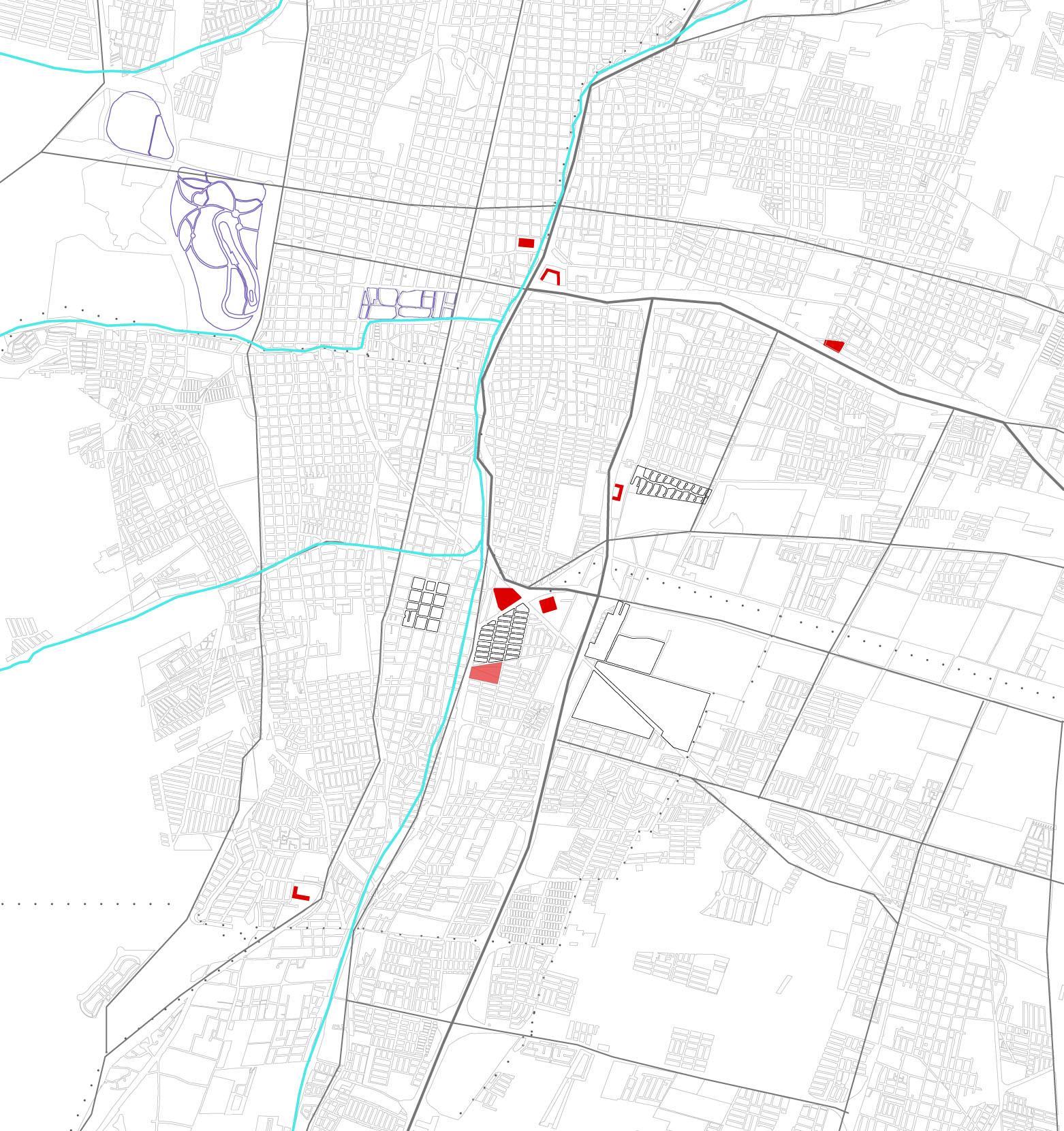 Diseño urbano sustentable I
Trabajos prácticos
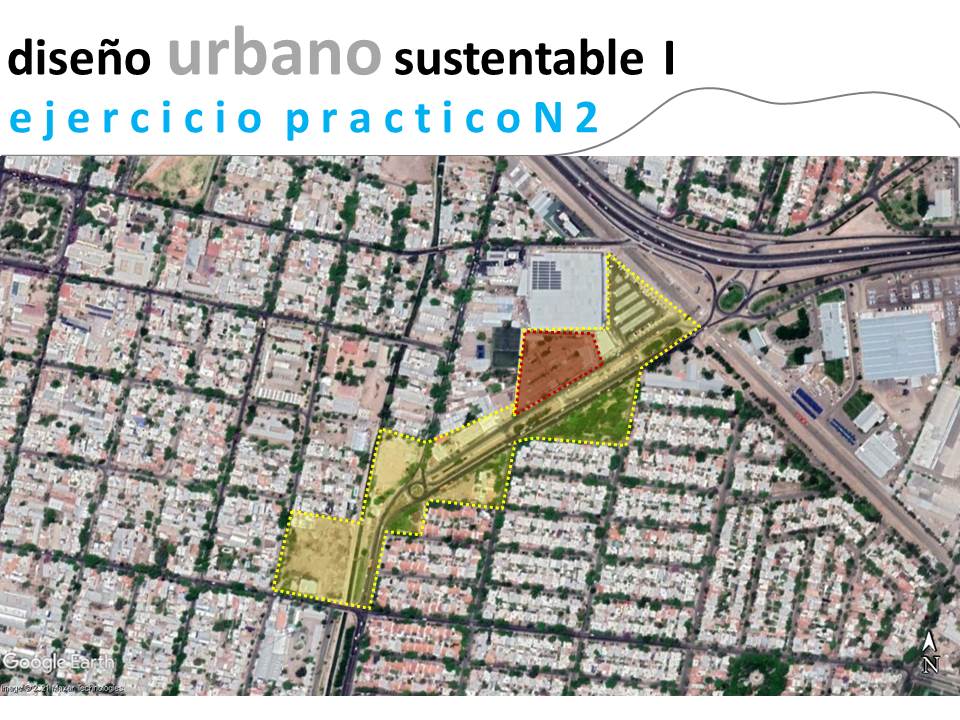 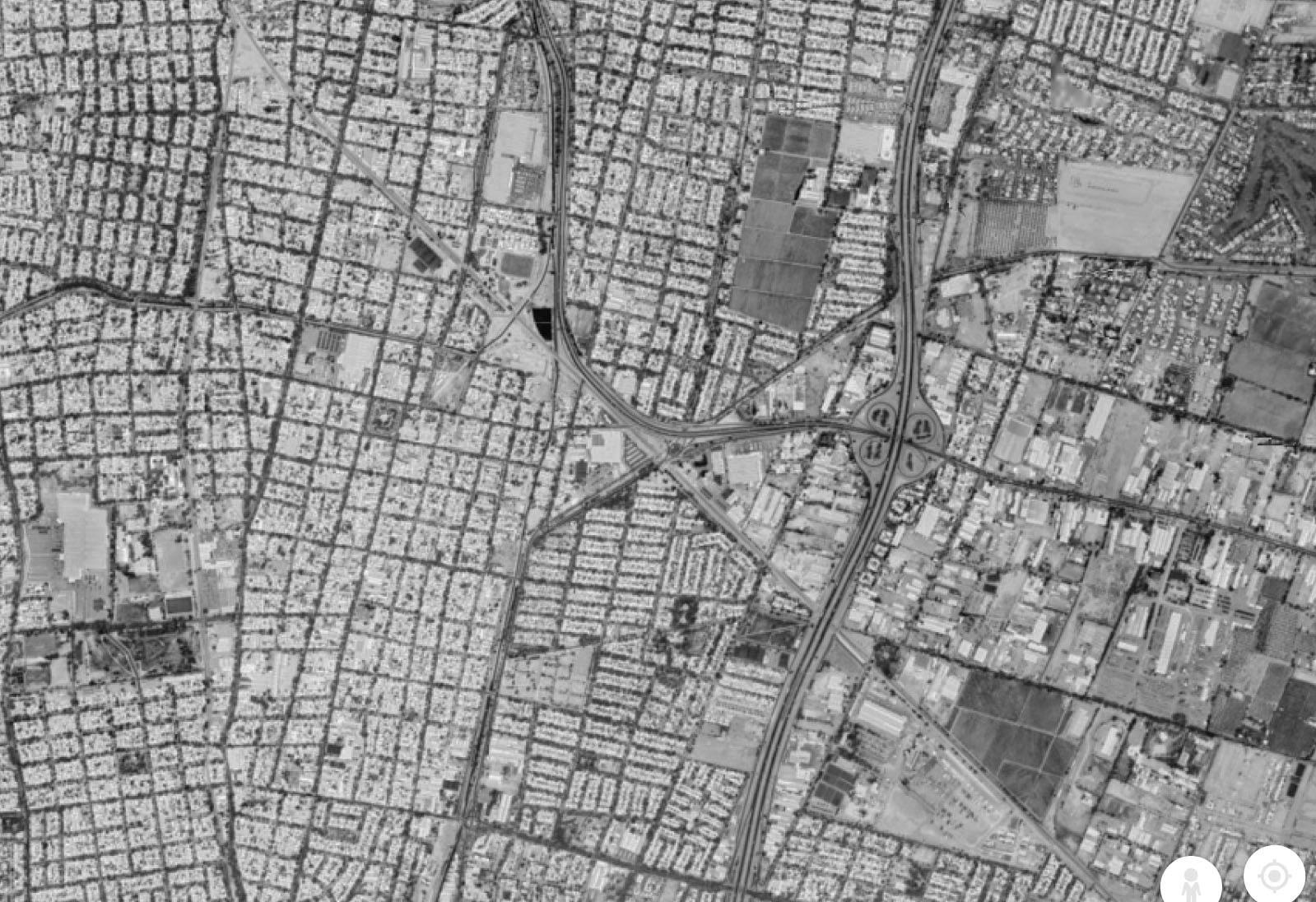 Diseño urbano sustentable I
T r a b a j o   p r á c t i c o   1
A
H
B
I
C
S
E
F
D
J
G
M
T
K
L
P
O
N
R
Q